I.B.(PG) College, PanipatClass: M. A. English(pre.)YearTopic: Joseph Addison
SINCERE THANKS TO:
   DR.AJAY KUMAR GARG
   PRINCIPAL , I.B. (PG) COLLEGE,
   PANIPAT

   DR.MADHU SHARMA (H.O.D.)
   ENGLISH DEPARTMENT
PRESENTED BY :REKHA SHARMAASSISTANT PROFESSOR  ENGLISH DEPARTMENT
JOSEPH ADDISON was the eldest son of Lancelot Addison, Dean of Lichfield, and was born at his father's rectory of Milston in Wiltshire, on the 1st day of May 1672. After having passed through several schools, the last of which was the Charter-house, he went to Oxford when he was about fifteen years old. He was first entered of Queen's College, but after two years was elected a scholar of Magdalen College, having, it is said, been recommended by his skill in Latin versification. He took his master's degree in 1693, and held a fellowship from 1699 till 1711.The eleven years extending from 1693, or his twenty-first year, to 1704, when he was in his thirty-second, may be set down as the first stage of his life as a man of letters. During this period, embracing no profession, and not as yet entangled in official business, he was a student, an observer, and an author; and though the literary works which he then produced are not those on which his permanent celebrity rests, they gained for him in own day a high reputation. He had at first intended to become a clergyman; but his talents having attracted the attention of leading statemen belonging to the Whig party, he was speedily diverted from his earlier views by the countenance which these men bestowed on him. His first patron (to whom he seems to have been introduced by Congreve) was Charles Montague, afterwards Earl of Halifax, who was himself a dabbler in literature, and a protector of literary men; and he became known afterwards to the accomplished and excellent Somers. While both of them were quite able to estimate justly his literary merits, they had regard mainly to the services which they believed him capable of rendering to the nation or the party; and accordingly they encouraged him to regulate his pursuits with a view to public and official employment. For a considerable time, however, he was left to his own resources, which cannot have been otherwise than scanty.
His first literary efforts were poetical. In 1693 a short poem of his, addressed to Dryden, was inserted in the third volume of that veteran writer's Miscellanies. The next volume of this collection contained his translation in tolerable heroic couplets, of "all Virgil's Fourth Georgic, except the story of Aristaeus." Two and a half books of Ovid were afterwards attempted; and to his years of early manhood belonged also his prose essay on Virgil's Georgics, a performance which hardly deserved, either for its style or for its critical excellence, the compliment paid it by Dryden, in prefixing it to his own translation of the poem. The most ambitious of those poetical assay-pieces is the Account of the Greatest English Poets, dated April 1694, and addressed affectionately to Sacheverell, the poet's fellow- collegian, who afterwards became so notorious in the party-quarrels of the time. This piece, spirited both in language and in versification, is chiefly noticeable as showing that ignorance of old English poetry which was then universal. Addison next, in 1695, published one of those compositions, celebrating contemporary events, and lauding contemporary great men, on which, during the half-century that succeeded the Revolution, there was wasted so much of good writing and of fair poetical ability. His piece, not very meritorious even in its own class, was addressed "To the King," and commemorates the campaign which was distinguished by William's taking of Namur. Much better than the poem itself are the introductory versed to Somers, then lord keeper. This production, perhaps intended as a remembrancer to the writer's patrons, did not at once produce any obvious effect: and we are left in considerable uncertainly as to the manner in which about this time Addison contrived to support himself. He corresponded with Tonson the book-seller about projected works, one of these being a Translation of Herodotus. It was probably at some later time that he proposed compiling a Dictionary of the English Language. In 1699 a considerable collection of his Latin verses was published at Oxford, in the Musoe Anglicanoe. These appear to have interested some foreign scholars; and several of them show curious symptoms of his characteristic humour.
In the same year, his patrons, either having still no office to spare for him, or desiring him to gain peculiarly high qualifications for diplomatic or other important business, provided for him temporarily by a grant, which, though bestowed on a man of great merit and promise, would not pass unquestioned in the present century. He obtained, on the recommendation of Lord Somers, a pension of 300 pounds a year, designed (as Addision himself afterwards said in a memorial addressed to the crown) to enable him "to travel, and quality himself to serve His Majesty." In the summer of 1699 he crossed into France, where, chiefly for the purpose of learning the language, he remained till the end of 1700; and after this he spent a year in Italy. In Switzerland, on his way home, he was stopped by receiving notice that he was to be appointed envoy to Prince Eugene, then engaged in the war in Italy. But his Whig friends were already tottering in their places; and, March 1702, the death of King William at once drove them from power and put an end to the pension. Indeed Addison asserted that he never received but one year's payment of it, and that all the other expenses of his travels were defrayed by himself. He was able, however, to visit a great part of Germany, and did not reach Holland till the spring of 1703. His prospects were now sufficiently gloomy: he entered into treaty, oftener than once, for an engagement as a traveling tutor; and the correspondence in one of these negotiations has been preserved. Tonson had recommended him as the best person to attend in this character the son of the duke of Somerset, commonly called "The Proud." The duke, a profuse man in matters of pomp, was economical in questions of education. He wished Addison to name the salary he expected; this being declined, he announced, with great dignity, that he would give a hundred guineas a year; Addison accepted the munificent offer, saying, however, that he could not find his account in it otherwise than by relying on his Grace's future patronage; and his Grace immediately intimated that he would look out for some one else. Towards the end of 1703 which he Addison returned to England.
Works which he composed during his residence on the Continent where the earliest that showed into to have attained maturity of skill and genius. There is good reason for believing that his tragedy of Cato, whatever changes it may afterwards have suffered, was in great part written while he lived in France, that is, when he was about twenty-eight years of age. In the winter of 1701, amidst the stoppages and discomforts of a journey across the Mount Cenis, he composed, wholly or partly, his Letter from Italy, which is by far the best of his poems, if it is not rather the only one among them that at all justifies his claim to the poetical character. It contains some fine touches of description, and is animated by a nekle tone of classical enthusiasm. While in Germany he wrote his Dialogues on Medals, which, however, were not published till after his death. These have much liveliness of style, and something of the gay humour which the author was afterwards to exhibit more strongly; but they show little either of antiquarian learning or of critical ingenuity. In tracing out parallels between passages of the Roman poets and figures or scenes which appear in ancient sculptures, Addison opened the easy course of inquiry which was afterwards prosecuted by Spence; and this, with the apparatus of spirited metrical translations from the classics, gave the work a likeness to his account of his travels. This account, entitled Remarks on Several Parts of Italy, &c, he sent home for publication before his own return. It wants altogether the interest of personal narrative: the author hardly ever appears. The task in which he chiefly busies himself is tat of exhibiting the illustrations which the writings of the Latin poets, and the antiquities and scenery of Italy, mutually give and receive. Many of the landscapes are sketched with great liveliness, and there are not a few strokes of arch humour. The statistical information is very meagre; nor are there many observations on society; and politics are no further meddled with than to show the moderate liberality of the writer's own opinions.
With the year 1704 begins a second era in Addison's life, which extends to the summer of 1710, when his age was thirty-eight. This was the first term of his official career; and, though very barren of literary performance, it not only raised him from indigence, but settled definitely his position as a public man. His correspondence shows that, which on the Continent, he had been admitted to confidential intimacy by diplomatists and men of rank; immediately on his return he was enrolled in the Kitcat Club, and broght thus and otherwise into communication with the gentry of the Whig party. Although all accounts agree in representing him as a shy man, he was at least saved from all risk of making himself disagreeable in society, by his unassuming manners, his extreme caution, and that sedulous desire to oblige, which his satirist Pope exaggerated into a positive fault. His knowledge and ability were esteemed so highly, as to confirm the expectations formerly entertained of his usefulness in public business; and the literary fame he had already acquired soon furnished on occasion for recommending him to public employment. Though the Whigs were out of office, the administration which succeeded them was, in all its earlier changes, of a complexion so mixed and uncertain, that the influence of their leaders was not entirely lost. Not long after Marlborough's great victory at Blenheim, it is said that Godolphin, the lord treasurer, expressed to Lord Halifac a desire to have the great duke's fame extended by a poetical tribute. Halifax seized the opportunity of recommending Addison as the fittest man for the duty; stipulating, we are told, that the service should not be unrewarded, and doubtless satisfying the minister that his protxgé pgé possessed other qualifications for office besides dexterity in framing heroic verse. The Campaign, the poem thus written to order, was received with extraordinary applause; and it is probably as good as any that ever was prompted by no more worthy inspiration. It has, indeed, neither the fiery spirit which Dryden threw into occasional pieces of the sort, nor the exquisite polish that would have been given by Pope, if he had stooped to make such uses of his genius; but many of the details are pleasing; and in the famous passage of the Angel, as well as in several others,
In August 1716, when he had completed his 44th year. Addison married the Countess-Dowager of Warwick, a widow of fifteen years' standing. She seems to have forfeited her jointure by the marriage, and to have brought her husband nothing but the occupancy of Holland House at Kensington. We know hardly anything positively in regard to the affair, or as to origin or duration of his acquaintance with the lady or her family. But the current assertion that the courtship was a long one is very probably erroneous. There are better grounds for believing the assertion, transmitted from Addison's own time, that the marriage was unhappy. The countess is said to have been proud as well as violent and to have supposed that, in contracting the alliance, she conferred honour instead of receiving it. To the uneasiness caused by domestic discomfort, the most friendly critics of Addison's character have attributed those habits of intemperance, which are said to have grown on him in his later years to such extend as to have broken his health and accelerated his death. His biographer, Miss Aikin, who disbelieves his alleged want of matrimonial quit, has called in question, with much ingenuity, the whole story of his sottishness; and it must at any rate be allowed that all the assertions which tend to fix such charges on him in the earlier parts of his life, rest on no evidence that is worthy of credit, and are in themselves highly improbable. Sobriety was not the virtue of the day; and the constant frequenting of coffee- houses, which figures so often in the Spectator and elsewhere, and which was really practiced among literary men as well as others, cannot have had good effects. Addison, however, really appears to have had no genuine relish for this mode of life; and there are curious notices, especially in Steele's correspondence, of his having lodgings out of town, to which he retired for study and composition. But whatever the cause may have been, his health was shattered before he took that which was the last, and certainly the most unwise step, in his ascent to political power.
For a considerable time dissensions had existed in the ministry; and these came to a crisis in April 1717, when those who had been the real chiefs passed into the ranks of the opposition. Townshend was dismissed, and Walpole anticipated dismissal by resignation. There was now formed, under the leadership of General Stanhope and Lord Sunderland, an administration which, as resting on court-influence, was nicknamed the "German ministry." Sunderland, Addison's former superior, became one of the two principal secretaries of state; and Addison himself was appointed as the other. His elevation to such a post had been contemplated on the accession of George L., and prevented, we are told, by his own refusal; and it is asserted, on the authority of Pope, that his acceptance now was owing only to the influence of his wife. Even if there is no ground, as there probably is not, for the allegation of Addison's inefficiency in the details of business, his unfitness for such an office in such circumstance was undeniable and glaring. It was impossible that a Government, whose secretary of state couldnotopen his lips in debate, should long face an opposition headed by Robert Walpole. The decay of Addison's health, too, was going on rapidly, being, we may readily conjecture, precipitated by anxiety, if now worse causes were at work. Ill health was the reason assigned for retirement, in the letter of resignation which he laid before the king in March 1718, eleven months after his appointment. He receive a pension of 1500 pound a year.
Not long afterwards the divisions in the Whig party alienated him from his oldest friend. The Peerahe Bill, introduced in February 1719, was attacked, on behalf of the oppositions, in a weekly paper, which was called the Plebeian, and written by Steele. Addison answered it temperately enough in the Old Whig; provocation from the Plebeian brought forth angry retort from the Whig; Steele charged Addison with being so old Whig as to have forgotten his principles; and Addison sneered at Grub Street, and called his friend "Little Dicky." (150-1) How Addison felt after this painful quarrel we are not told directly; but the Old Whig was excluded from that posthumous collection of his works for which his executor Tickell had received from him authority and directions. In that collection was inserted a treatise on the evidences of the faith, entitled Of the Christian Religion. Its theological value is very small; but it is pleasant to regard it as the last effort of one who, amid stall weaknesses, was a man of real goodness as well as of eminent genius.The disease under which Addison laboured appears to have been asthma. It became more violent after his retirement from office, and was now accompanied by dropsy. His deathbed wad placid and resigned, and comforted by those religious hopes which he had so often suggested to others, and the value of which he is said, in an anecdote of doubtful authority, to have no inculcated in a parting interview with his stepson. He died at Holland House on the 17th day of June 1719, six weeks after having completed his 47th year. His body, after lying in state, was interred in the Poet's Corner of Westminster Abbey.
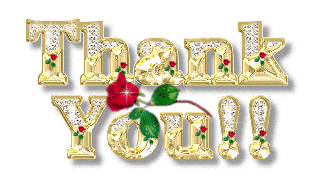 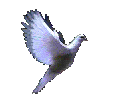 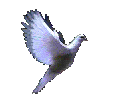